Making the Audit Work for You
GC Leadership Development Conference
Treasurers Breakout
March 12, 2025
Before the Audit
Accounting Calendar
Interim Reporting schedule
Are we ready for audit
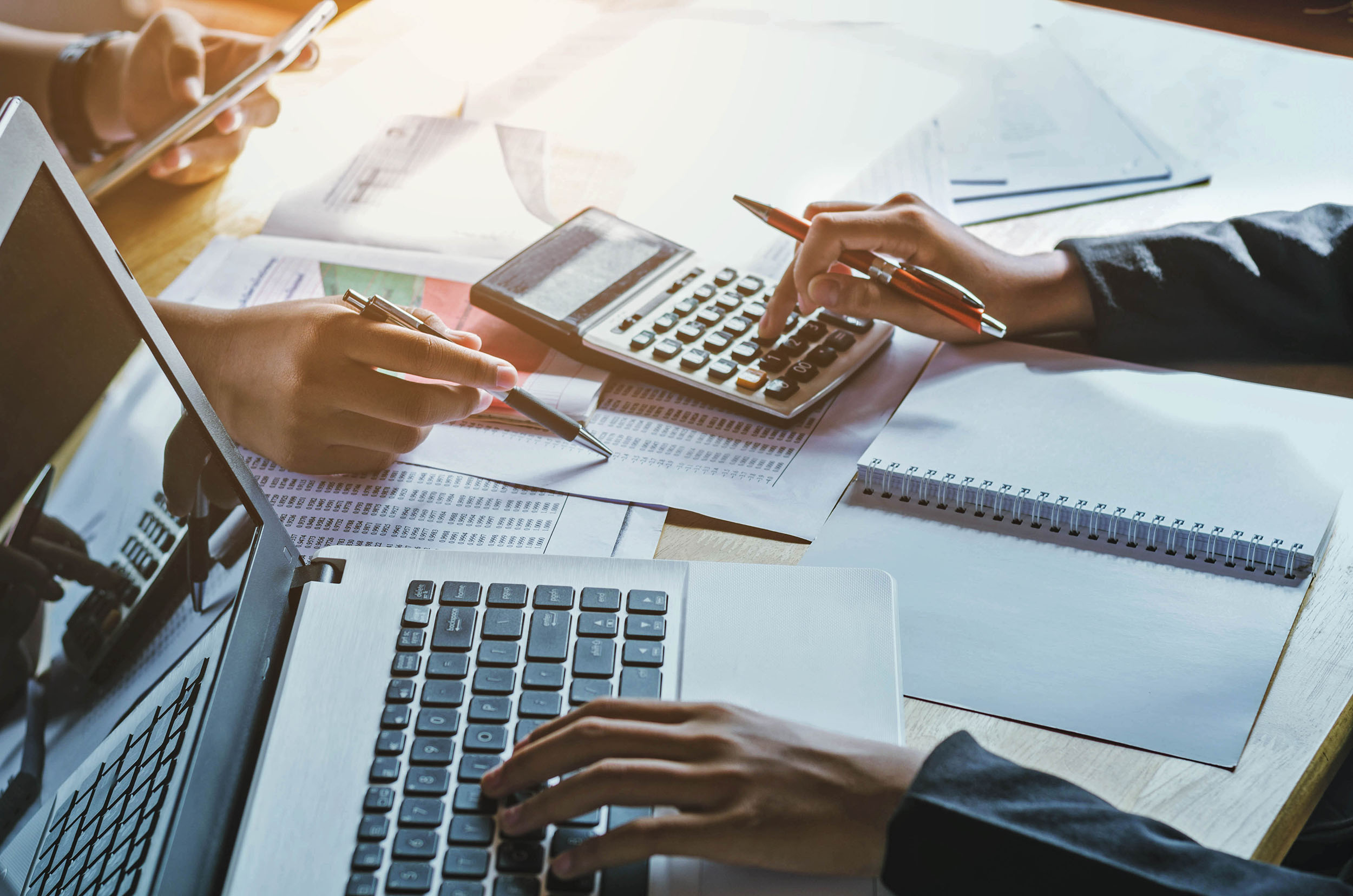 Accounting Calendar
Monthly, quarterly and year-end accounting calendar
Who does what by when
Interim reporting schedule
Elements in an accounting calendar
Daily and weekly processes 
Cash receipts and deposits
Petty cash count and replenishment
Accounts payable
Journal voucher preparation, review and posting
Monthly processes
Accounts receivable billing
Payroll
Bank reconciliations and review
A/R reconciliations and review 
Review and document clearing/suspense account balances
Month-end close
Financial statement preparation including 
comparison to prior year actual and current year budget
Identification and explanation of variances
Quarterly Process
Payroll Taxes
Quarterly filings
Year-end close
Year-end close checklist, including accruals
Interim Reporting Schedule
Draft, review and distribute interim monthly financial statements to management and governance including
Comparison to prior year actual
Comparison to annual and year-to-date budget
Identification and explanation of variances
Are we ready for audit?
Review Audit Preparation Checklist provided by the auditor
Are we able to complete and prepare all requested items by the due date (typically one month prior to auditor arriving on site)?
If not, do we need to reschedule?
Are all accounting/treasury personnel available and on site during proposed audit dates?
If not, do we need to reschedule?
Consider who is included in preparing for the audit
Secretariat team (conflict of interest statements, service records, etc)
During the Audit
Roles in the audit
Personnel available
Answering questions of the auditor
On-site and remote procedures
Exit conference
After the exit conference
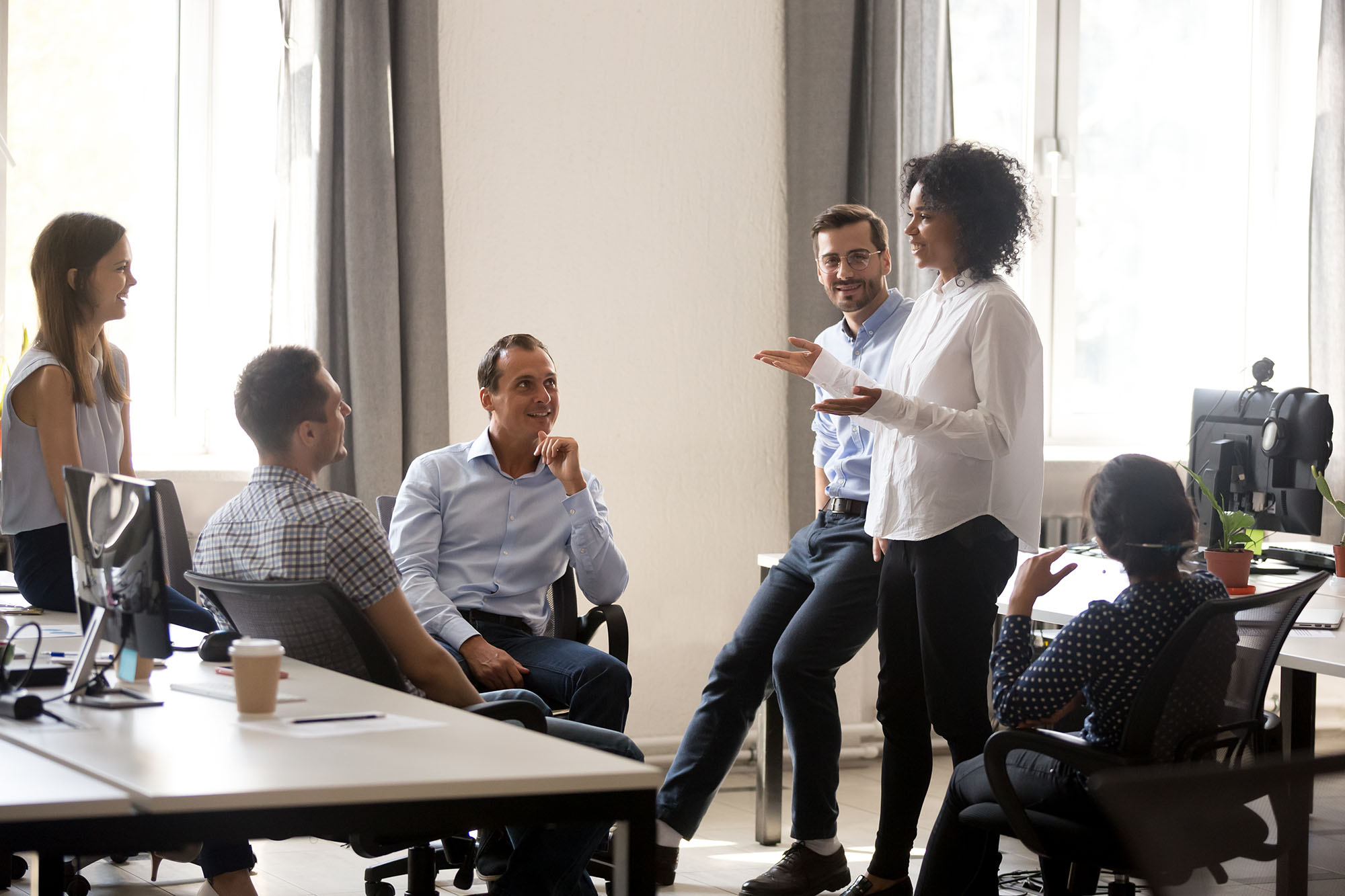 After the Audit
Making sense of audit reports
Answering questions governance are/should be asking
Avoiding the same findings year after year
Holding staff accountable
Dealing with inadequate staffing
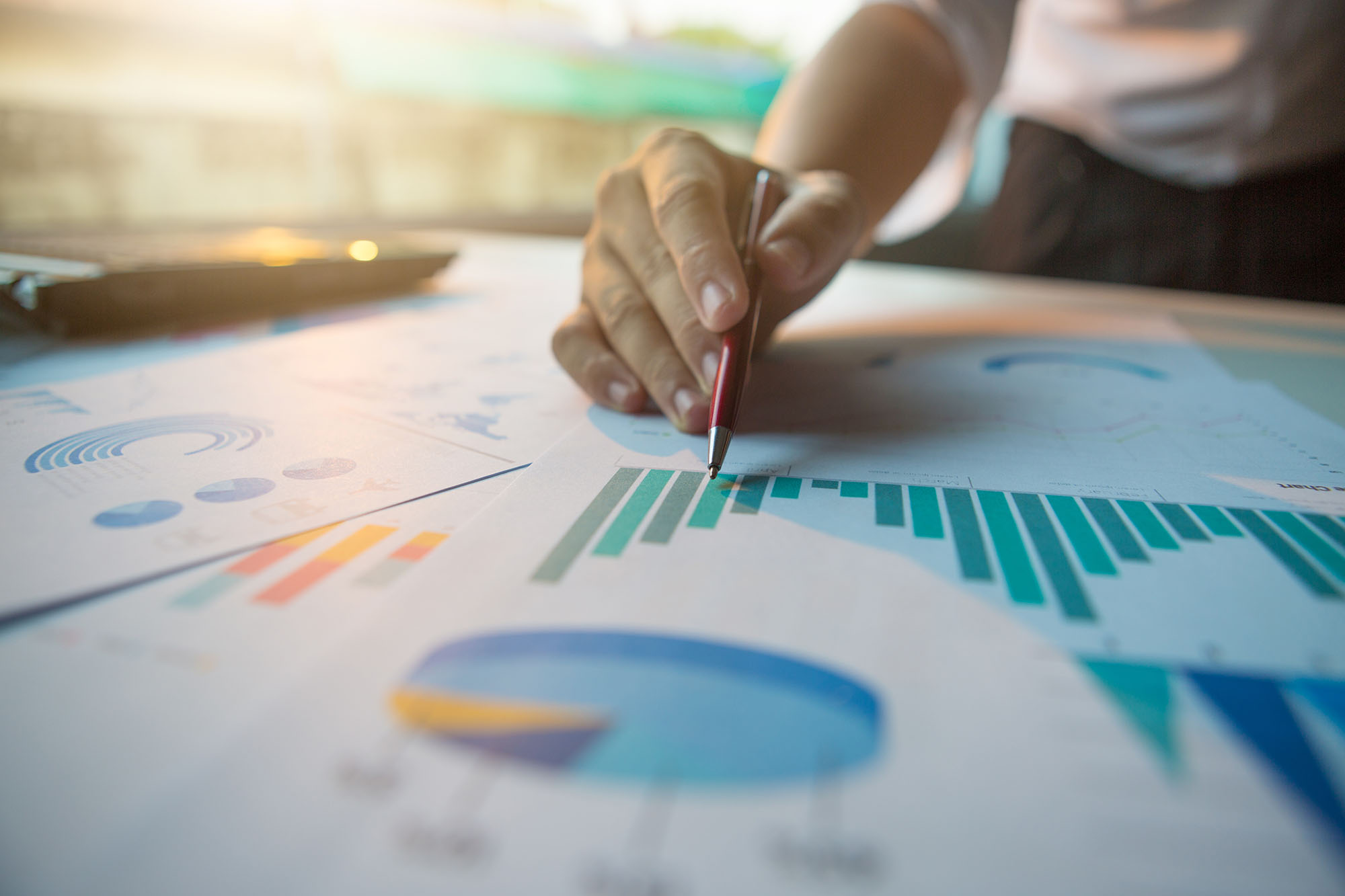 Making Sense of Audit Reports
Components of the report
Types of opinions
Most frequent reasons for modified report
Policy Compliance Report
Internal Control Communications
Components of an Audit Report
GCAS 2023 Annual Report
[Speaker Notes: Sometimes different words are used to describe the same type of audit report.  For example:
- Standard = unmodified = clean
- Qualified = modified]
Policy Compliance Reports
Only address Core Policies, not all working policy
GCWP S 90
Materiality in policy determines where non-compliance will be reported
Core policies were identified and selected by GC Executive Committee, not GCAS
Internal Control Communications
Types of Internal Control Deficiencies
After the Audit
Making sense of audit reports
Answering questions governance are/should be asking
Avoiding the same findings year after year
Holding staff accountable
Dealing with inadequate staffing
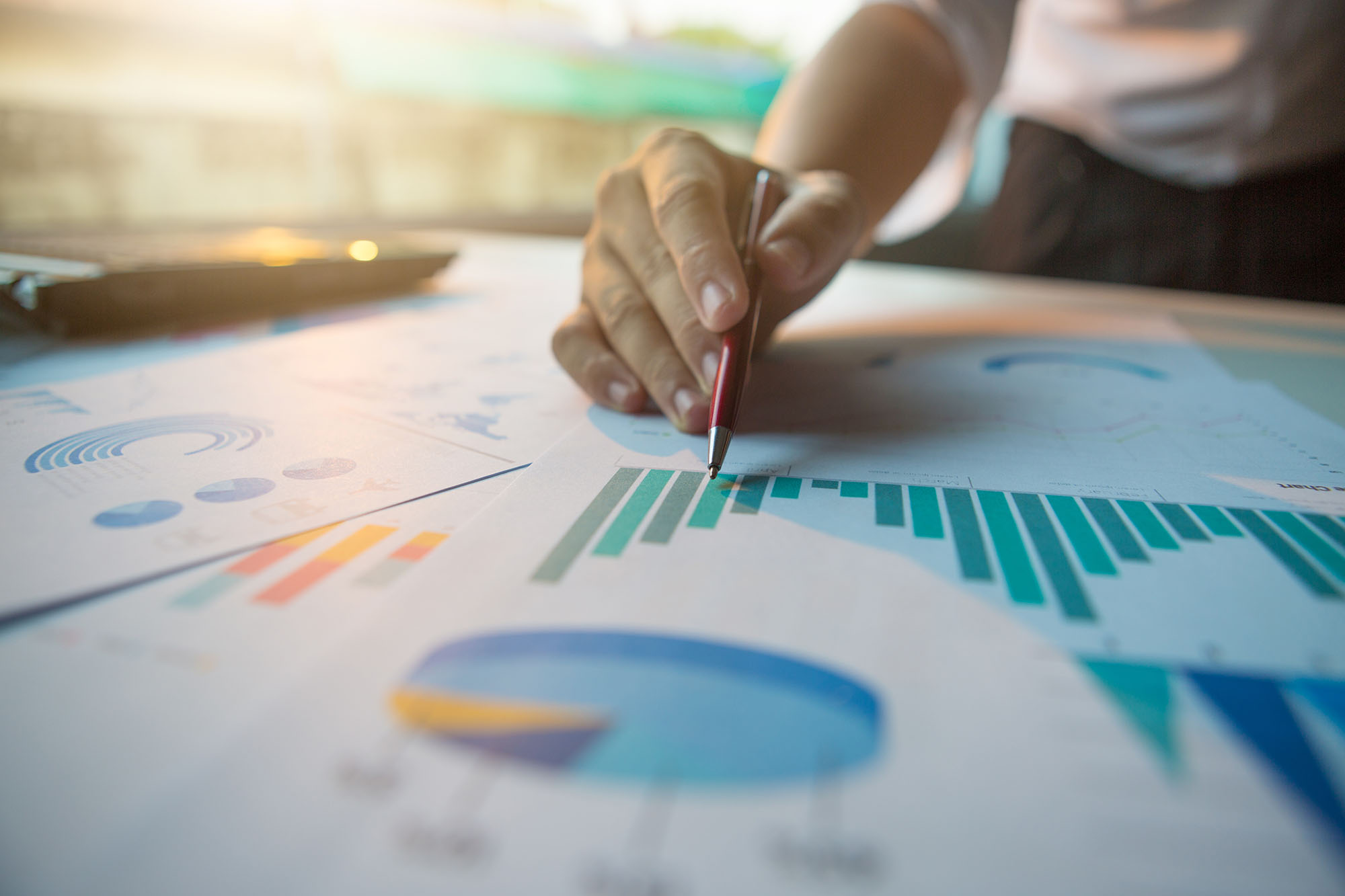 Answering questions governance are/should be asking
Why did we get these reports this year?
What about next year?
How can we receive a better opinion next year?
How can we reduce the number of policy violations next year?
How can we reduce the control deficiencies reported next year?
After the Audit
Making sense of audit reports
Answering questions governance are/should be asking
Avoiding the same findings year after year
Holding staff accountable
Dealing with inadequate staffing
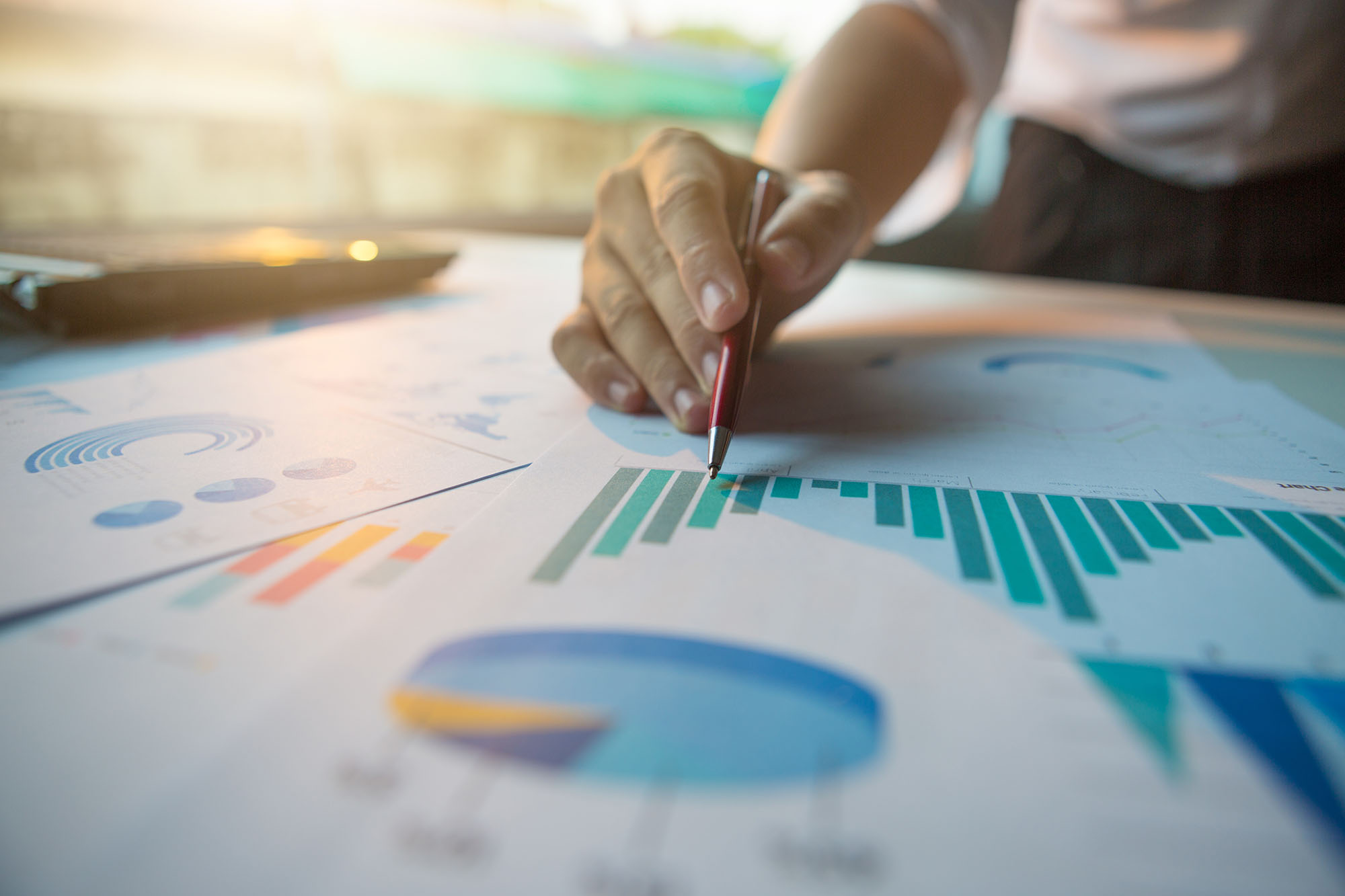 Avoiding the same findings year after year
Root cause analysis
Asking the five why questions
Addressing the most frequent reasons for modified report
Addressing the most frequent policy violations
Addressing the most frequent control deficiencies
Root Cause Analysis
Condition – Cause – Root Cause
Asking the five why questions: an example
Qualified opinion – inventory scope limitation
Why? – Auditors unable to verify physical inventory
Why? – Auditors did not perform inventory observation
Why? – Auditors were not aware of count dates
Why? – Management did not inform auditors
Why? – Management did not include this as a step in the year-end closing checklist

Remediation:  Management add closing checklist step of making arrangements for auditors to observe year-end inventory count when scheduling year-end inventory procedures
Avoiding the same findings year after year
Root cause analysis
Asking the five why questions
Addressing the most frequent reasons for modified report
Addressing the most frequent policy violations
Addressing the most frequent control deficiencies
Most frequent reasons for modified report
Significant lack of evidence resulting in disclaimer
Misstatement of accounts receivable
Lack of evidence for property, plant and equipment
Lack of evidence for accounts receivable
Lack of evidence for inventory
GCAS 2023 Annual Report
Disclaimer:  What does it mean?
What it is
The auditor declines from rendering an opinion on the financial statements because the auditor is unable to obtain sufficient audit evidence and potential misstatements could be both material and pervasive. 
What is it not
It is not an opinion on the fair presentation of the financial statements
Disclaimer:  Implications
An auditor’s responsibility is to perform sufficient work to support the opinion. 
Once sufficient appropriate evidence is obtained to indicate a disclaimer of opinion is warranted, the auditor will not continue to perform further audit procedures.  
This means that the report will only include control deficiencies identified to that point in the audit.  
The implication for a subsequent audit is an increased probability that additional control deficiencies may be identified and reported.
Avoiding the same findings year after year
Root cause analysis
Asking the five why questions
Addressing the most frequent reasons for modified report
Addressing the most frequent policy violations
Addressing the most frequent control deficiencies
Most Common Core Policy Violations
GCAS 2023 Annual Report
Addressing Frequent Core Policy Violations
Most Frequent Internal Control Deficiencies
GCAS 2023 Annual Report
Addressing Frequent Control Deficiencies
After the Audit
Making sense of audit reports
Answering questions governance are/should be asking
Avoiding the same findings year after year
Holding staff accountable
Dealing with inadequate staffing
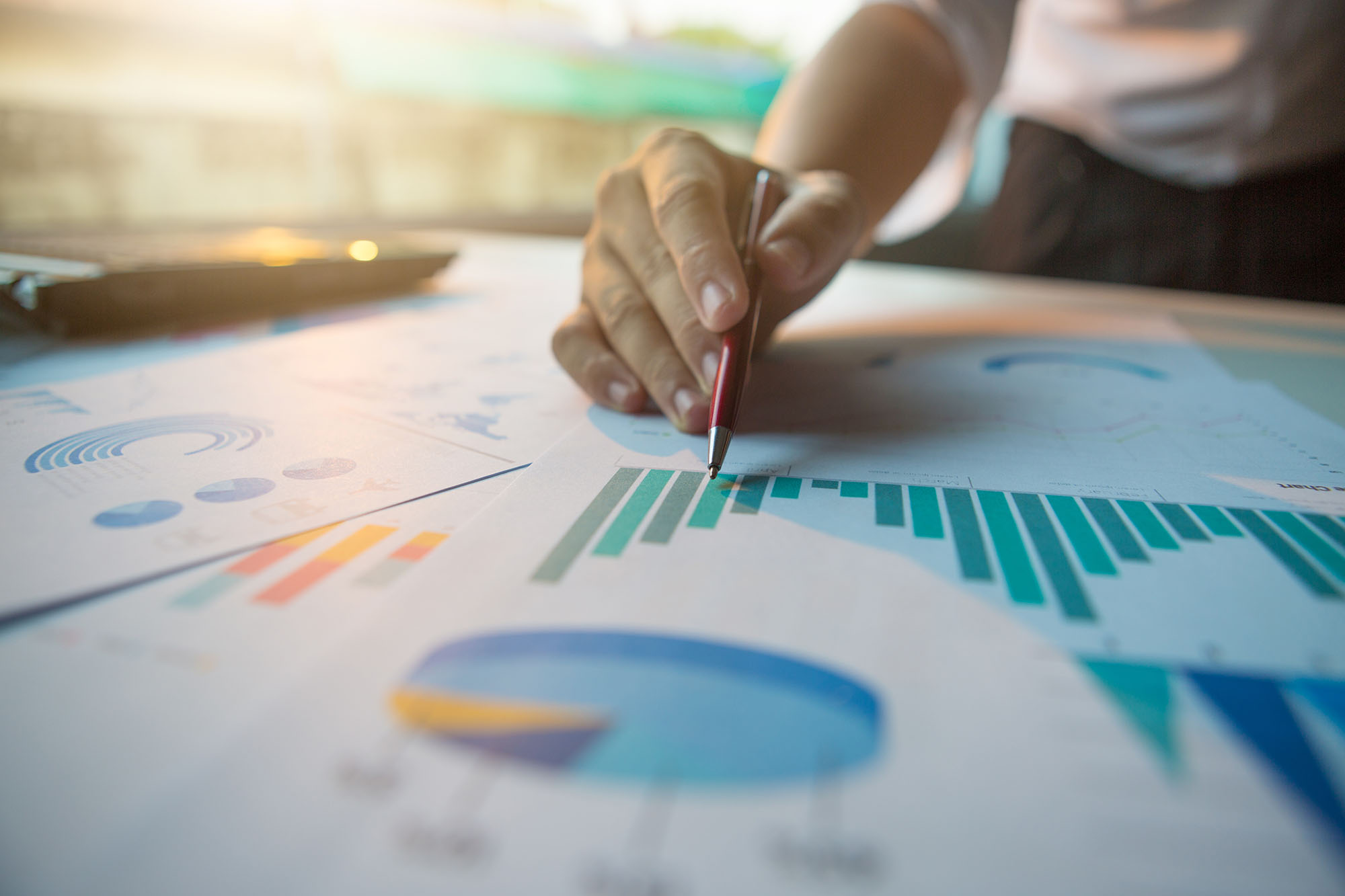 Holding staff accountable: five steps
Build a culture of accountability
Enable achievement
Tools, training and time
Expect an effective action plan
SMARTR; who will do what by when
Follow up on the action plan
Lead by example
[Speaker Notes: SMARTR = specific, measurable, achievable, relevant, time-bound, and responsibility]
Transparency & Accountability document
After the Audit
Making sense of audit reports
Answering questions governance are/should be asking
Avoiding the same findings year after year
Holding staff accountable
Dealing with inadequate staffing
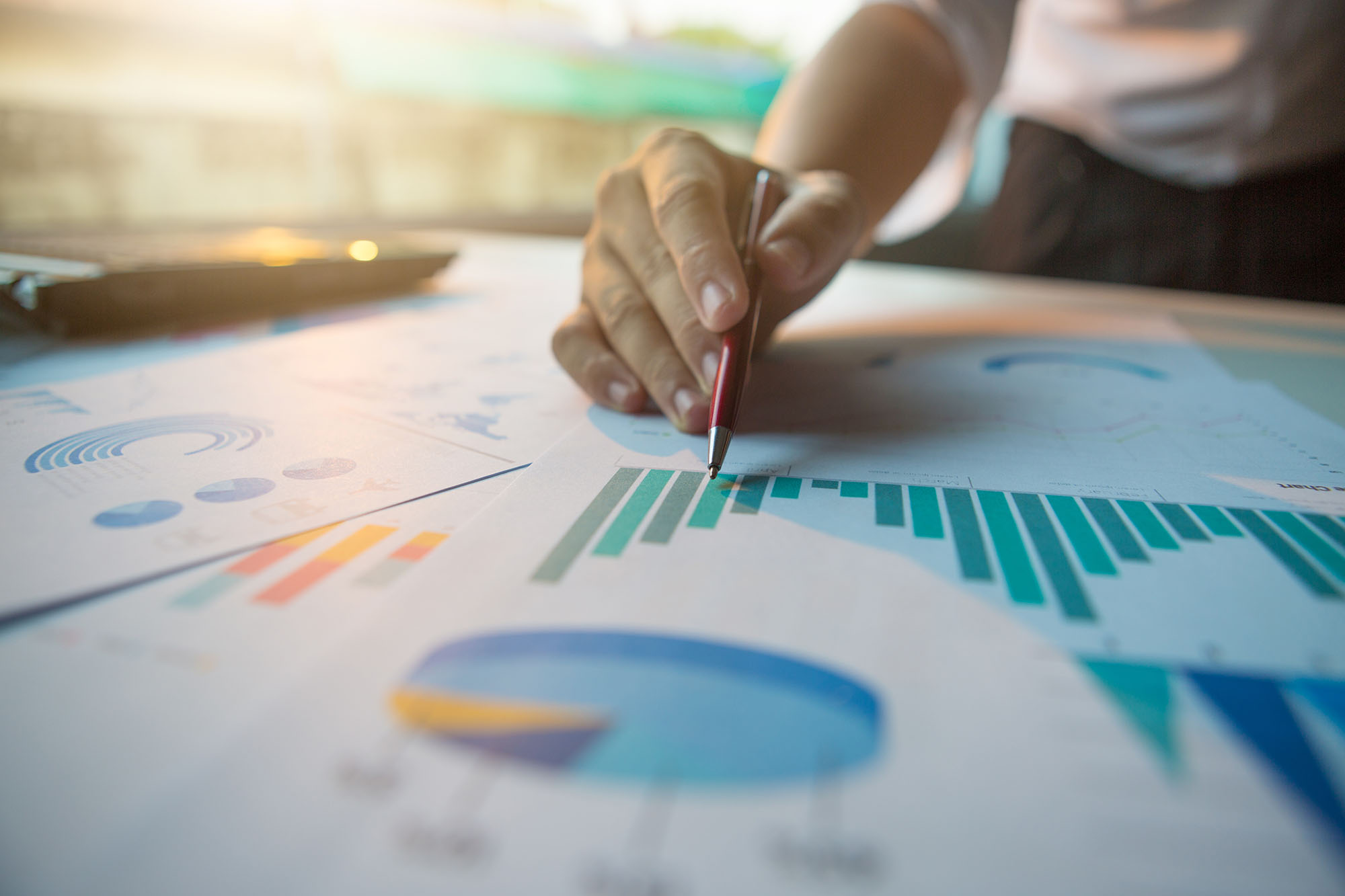 Challenges for the Small Organization
Thank you